Job Creation from Proposition 39 Funding in K-12 LEAs
Sarah L. White, Ph.D.
Deputy Director, California Workforce Development Board
Senate Energy, Utilities and Communications Committee
01.20.2016
Total Job Creation from Proposition 39
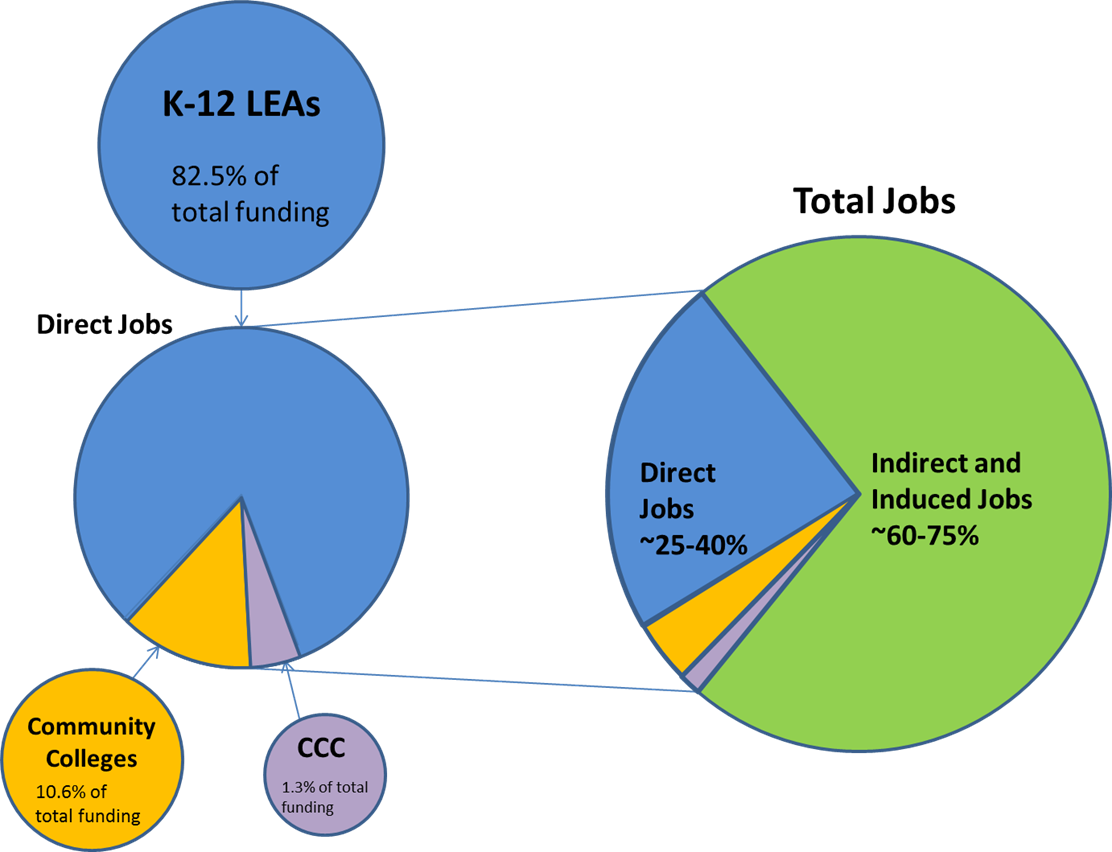 Jobs Breakdown from K-12 LEAs
Total Hours Worked by Building System in K-12 LEAs
Prop 39 Work by Trade in K-12 LEAs
Average Hourly Wage by Trade on K-12 LEA Projects
Apprentices on Prop 39 K-12 LEA Projects
Distribution of K-12 LEA Projects Completed across the State
Forecasted Potential Job Creation from Proposition 39 (FY 2013-2016)
Source: Don Vial Center on Employment in the Green Economy, 
Institute for Research on Labor and Employment, University of California, Berkeley